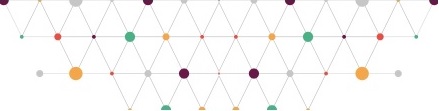 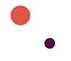 The role of AGCOM in the protection of copyright online

LIVE EVENT PIRACY

WIPO – February 2025
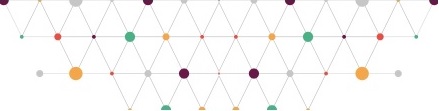 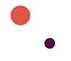 Legal framework on online copyright protection
Law no. 633/1941 - according to article 182-bis, Agcom is in charge of preventing and identifying copyright violations 
E-commerce Decree n. 70/2003 - Agcom is the administrative authority with monitoring functions competent in the sector of copyright 
	According to articles 14, 15 and 16, the administrative authority with monitoring 	functions may request ISPs to terminate or prevent any infringement
Law n. 93/2023 concerning online piracy of live content confirms and consolidates Agcom's prominent role in the fight against online piracy, introducing new competencies to take action through the adoption of so-called “dynamic injunctions”
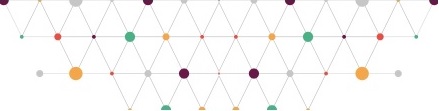 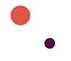 The regulatory process 1/2
Feb 2010 - preliminary study

Dec 2010 - public consultation on the general approach (deliberation No. 668/10/CONS)

Jul 2011 - public consultation on a draft regulation (deliberation No. 398/11/CONS)

May 2013 - workshop with international benchmark (ESP-UK-FRA)

Jul 2013 – public consultation on a revised draft regulation (deliberation No. 452/13/CONS)

Dec 2013 - Agcom approves the Regulation (deliberation No. 680/13/CONS)

March 31 2014 - the Regulation comes into force
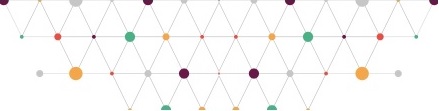 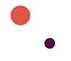 The regulatory process 2/2
January 2018 - Agcom launches a public consultation on the subsequent amendments to the Regulation, pursuant to the annual “European law”, empowering AGCOM to adopt protective and precautionary measures
Oct 2018 - Agcom approves the amendments to the Regulation. 
Oct 2020 – Agcom launches a public consultation on the subsequent amendments to the Regulation, pursuant to the “Decreto rilancio”, expanding Agcom competences
July 2021 – Agcom approves the amendments to the Regulation, extending the subjective scope to service providers that use, directly or indirectly, national numbering resources
 December 2022 - Agcom launched a public consultation on the amendments to the Regulation   aimed at offering a toolbox to combat the illegal streaming of live events, in particular sports events

July 2023 - Agcom approved the amendments to the Regulation (Resolution No. 189/23/CONS)
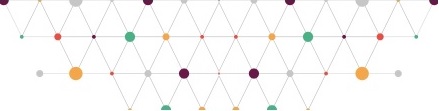 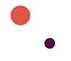 Strengths of Regulation
Cheap and quick alternative to time consuming and expensive judiciary procedures

The whole process is digital 

Collecting societies and antipiracy federations as an hub for the monitoring of website
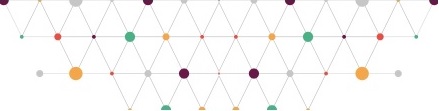 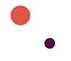 Relation between the administrative and the judicial procedure
AGCOM’s procedure does not replace the judicial process but is alternative and freezes in the event of an appeal of either party to the Court. 

Like all AGCOM decisions, the orders regarding copyright can be opposed presenting complaints to the TAR (the Administrative Court) of Latium.
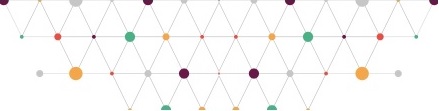 The proceeding
From right owner or right holders
The proceedings are launched only after a complaint has been made by the right holders. 

Where an actual infringement of the copyright law is attested, AGCOM may adopt different measures depending on the location of the server hosting the content
Until the final decision
AGCOM’s Decision
Server located abroad:
Order to Italian mere conduit providers 
to disable access to the website from Italy
Server located in Italy: 
Order to the Italian hosting provider to remove the illegal content
In case of incompliance of the Italian providers with the order, AGCOM can impose fines from EUR 10.000 up to 2% of revenue
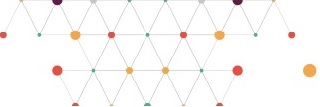 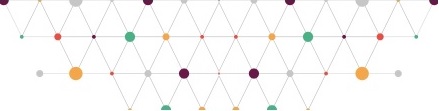 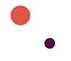 Different measures
The regulation does not refer to end-users of digital works
if the server is located outside of Italy​
​
Agcom may intervene only towards mere conduit providers under the Italian jurisdiction who may be ordered to disable the access to the website (domain names or IP addresses)
if the server is located in Italy​
​
Agcom may order the hosting provider under the Italian jurisdiction to remove the digital work from the website
In case of incompliance with the order, Agcom can impose fines up to 2% of revenue
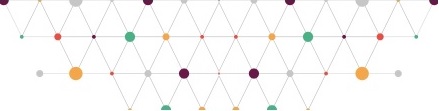 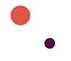 The formal proceedings:  type of lanes
Ordinary lane: 35 days
No massive infringement and serious threat to the economic exploitment of works
The complaint comes from single rightholder/owner
The dissmissal or the opening of the proceeding is done within 7 days
Compliance is ensured within 3 days
Fast lane: 12 days
Massive infringement and serious threat to the economic exploitment of works
The complaint comes from an authorised or delegated entity (Union, antipiracy association or CMO/IME)
The dissmissal or the opening of the proceeding is done within 3 days
Compliance is ensured within 2 days
(single right holder)
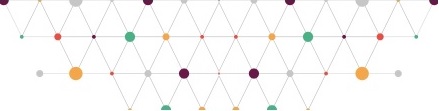 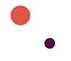 The 2018 amendments
In December, the so-called “European Law” (an annual law adopted by the Italian Parliament to ensure a full implementation of the European law) has amended the national framework for copyright protection online, enhancing AGCOM’s powers on such matter, already implemented with the Regulation adopted in 2013. Specifically, the Law intervenes on two main aspects:
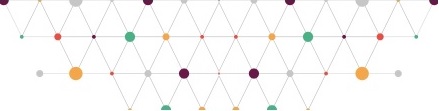 Request for precautionary measures
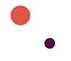 within 3 days following receipt of the complaint
Notifications to ISPs, 
uploader and site owners
 within 2 days of notification
Claim about precautionary measures
within 5 days following receipt of the notification
Voluntary adjustment
Launch of the proceeding
Dismissal of the proceeding
and revocation of the precautionary measures
Note 
to Commission for services and products - CSP  
at the first due meeting
Notifications to ISPs
  uploader and to site owners
Deliberation
(CSP within 7 days of the claim)
Notifications to ISPs
uploader and site owners
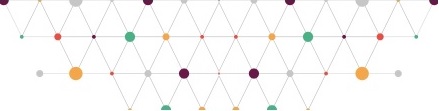 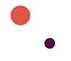 Trends 2014>2024
5135
complaints
3715
Orders to disable access
Precautionary measures
Repeated infringement
56%
6%
All data are updated to 31 December 2024
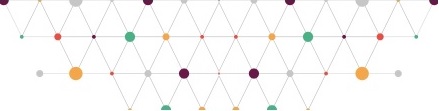 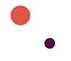 Online piracy of live content. 
The regulatory process
December 2022 - Agcom launched a public consultation on the amendments to the Regulation aimed at offering a toolbox to combat the illegal streaming of live events, in particular sports events

July 2023 - Agcom approved the amendments to the Regulation (Resolution No. 189/23/CONS)
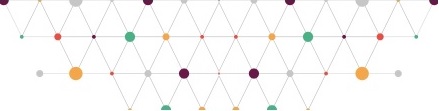 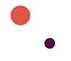 Live event piracy 
The regulatory process
European Parliament Resolution of 19 May 2021 on challenges of sports events organizers in the digital environment

The removal of, or the disabling of access to, infringing live sport broadcasts by online intermediaries must be immediate or as fast as possible, and in any event no later than within 30 minutes of the receipt of the notification from rightsholders

European Commission Recommendation of 4 May 2023 on combating online piracy of sports and other live events

Encourages Member States, national authorities, holders of rights and providers of intermediary services to take effective, appropriate, and proportionate measures to combat unauthorised retransmissions of live sports events and other live events
Providers are encouraged to cooperate with rightsholders, in particular by developing and using technical solutions aimed at facilitating the processing of notices, such as application programming interfaces
 Member States are encouraged to provide for the possibility to seek Dynamic injunctions
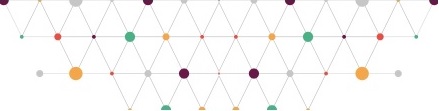 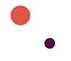 Live event piracy 
The regulatory process
Italian legislative decree n. 9/2008 «Melandri Decree» 
 The sports event organizer (i.e. the football club) and the sports competition organizer (i.e. the football league) shall be the joint holders of the audiovisual rights to the sports events of the competition and they generally authorize broadcasters to broadcast them

Rightsholders are entitled to take legal action in the case of infringement of broadcasting or online transmission of sports events. Broadcasters and sports events organizers, in their capacity as licensees, are also entitled to take legal action
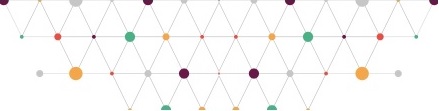 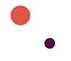 Online piracy of live content
Anti-piracy legislation
Agcom's competencies have been further developed pursuant to the law n. 93/2023 (entered into force on 8 August 2023), concerning online piracy of live content
The law confirms and consolidates Agcom's prominent role in the fight against online piracy by extending its sphere of intervention in both subjective and objective terms, introducing new competencies to take action through the adoption of so-called “dynamic injunctions”
Dynamic order: an early measure that constitutes a valid tool to block all subsequent violations of the same kind. This new provision, in the future, after another public consultation, would be applicable not only to sports events, but to all events broadcast live or otherwise live
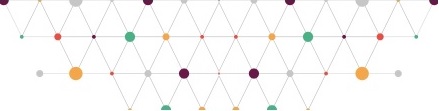 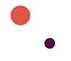 Online piracy of live content 
Anti-piracy legislation
The law requires the providers to execute the blocking order within 30 minutes, in line with Agcom Regulation
According to law n. 93/2023, the orders are addressed to the information society service providers involved in any capacity in the accessibility of the website or illegal services and also to the search engines

 The law also requires to implement a machine-to-machine platform in order to submit complaints and allow the ISP to comply the order
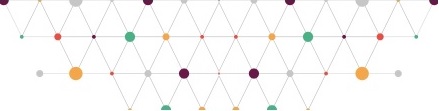 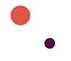 Online piracy of live content 
The proceeding
Precautionary proceeding can be initiated pursuant to a complaint of the rightsholders at a very early stage of the transmission of the live event, (when the event is advertised, or while it is being broadcast)
Once the precautionary measure is adopted, rightsholders can directly notify the ISPs further complaints related to other infringements of live events of the same nature through a machine-to-machine platform (Piracy Shield)
The Regulation (art. 9-bis) provides that the block affects the telematic addresses unequivocally intended for the broadcasting of unlawful contents 
The ISPs have 30 minutes to comply
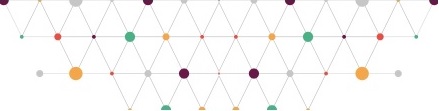 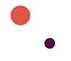 Online piracy of live content. 
The proceeding
pursuant article 9-bis of the Regulation ISPs, the Uploader and the Website Manager can submit a complaint within terms of five days of publication of the block

in case of complaint ISPs, the Uploader or the Website Manager shall specify the IP address or the domain name blocked but which they assume is used for legitimate services, providing all elements useful to support the legitimate use
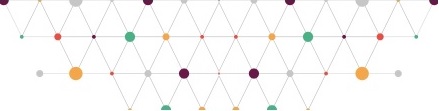 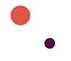 Online piracy of live content 
Anti-piracy legislation
In October 2024 the anti-piracy law has been amended pursuant to the so-called Omnibus Decree (Decree-Law No. 113 of 9 August 2024 converted with amendments by Law No. 143 of 7 October 2024):
online search engine, VPN service providers and publicly available DNS providers, regardless of their residence or location, are explicitly included in the scope 
the block affects now the telematic addresses predominantly intended for the broadcasting of unlawful contents
AGCOM can unblock FQDN and IP addresses that have been blocked for over six months
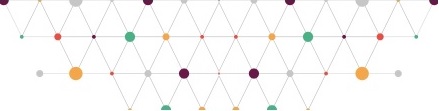 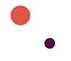 Online piracy of live content. 
Platform "Piracy Shield"
On 7 September 2023 Agcom established a Technical Table - in collaboration with the National Cybersecurity Agency - to discuss the technical implementation with the ISPs and the rightsholders in order to share the best rules for a coordinated and efficient application of the live blocking

Following the work of the Technical Table, with Resolution No. 321/23/CONS, AGCOM defined the technical and operational requirements for the unique automated platform

The machine-to-machine platform "Piracy Shield" is in charge of Agcom and it was put online on 1st February 2024.
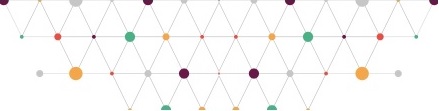 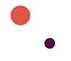 Online piracy of live content. 
Accreditation portal
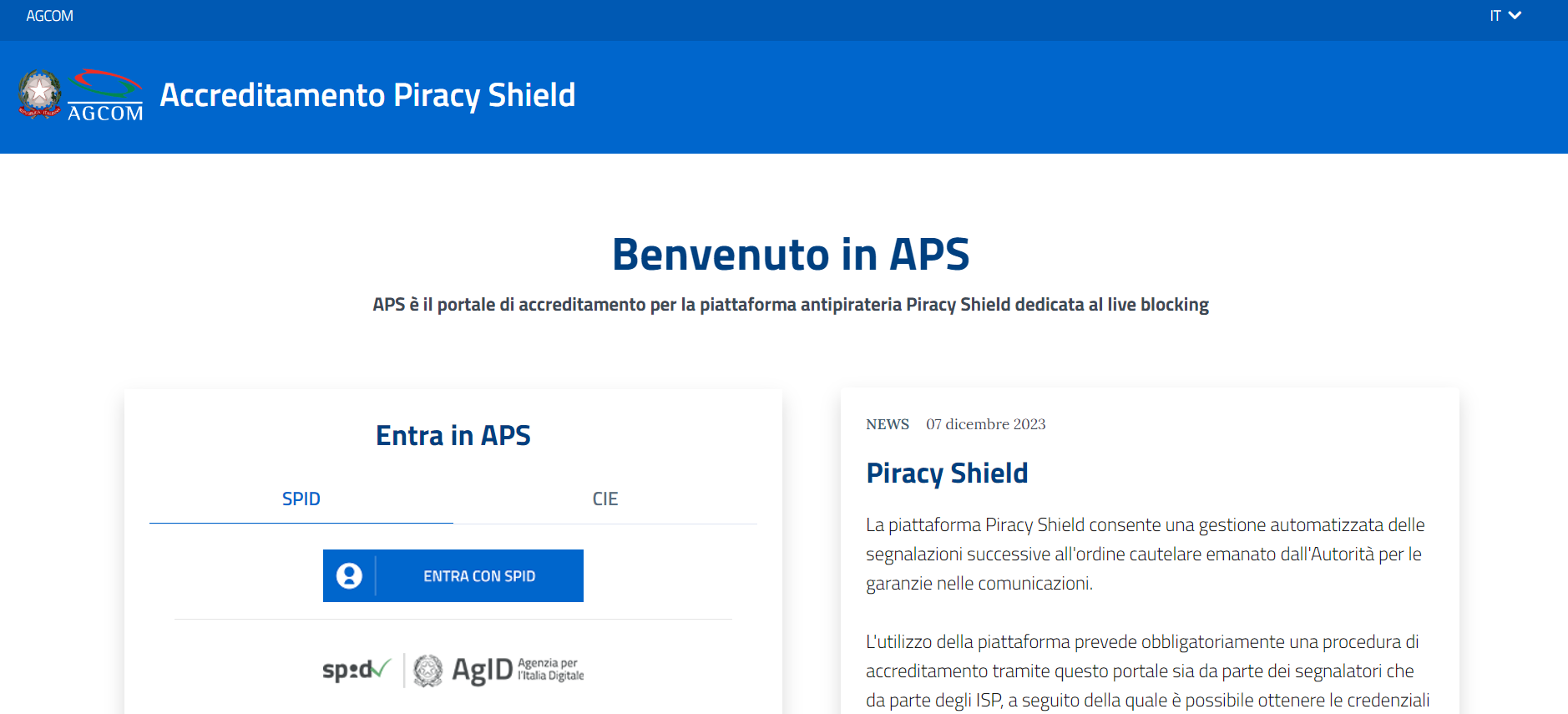 Agcom provided an accreditation portal 
All the companies involved must be accredited by indicating all the data of the company and of a technical contact person
 After the accreditation phase, each company receive the personal credentials to access the platform “Piracy Shield” and can upload its whitelist
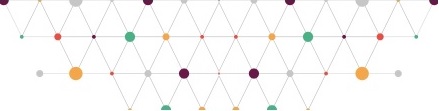 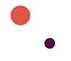 Online piracy of live content. 
Platform "Piracy Shield"
Access service providers have registered on the Piracy Shield platform by the deadline of 31 January 2024, as required by Resolution No. 321/23/CONS

On October 23, 2024 Agcom has adopted a call to VPN service providers and publicly available DNS providers, regardless of their place of residence or location, online search engine, and more generally, information society service providers involved in any capacity in the accessibility of illegal websites or services, to undertake all necessary actions to ensure the full functioning of the Piracy Shield platform through their final and complete accreditation thereto
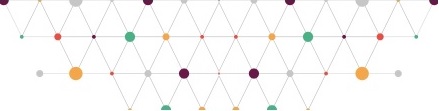 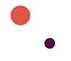 Platform "Piracy Shield" 
The dimension of activities
Portal accreditation
      5 rightsholders
      325 ISPs

Precautionary proceeding Agcom adopted 21 precautionary measures 
 
 FQDN/IP blocked through Piracy Shield
   FQDN: more than 29.000 
 IP: more than 7.000
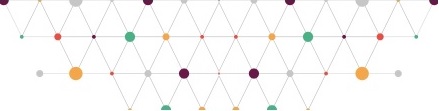 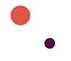 WWW.AGCOM.IT 
https://www.agcom.it/competenze/antipirateria-e-piracy-shield/piattaforma-piracy-shield

SEGRETERIA.DSDI@AGCOM.IT
B.TERRACCIANO@AGCOM.IT
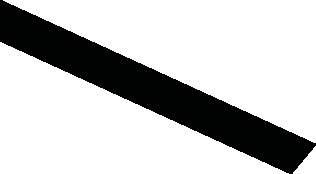 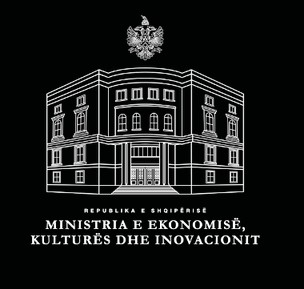 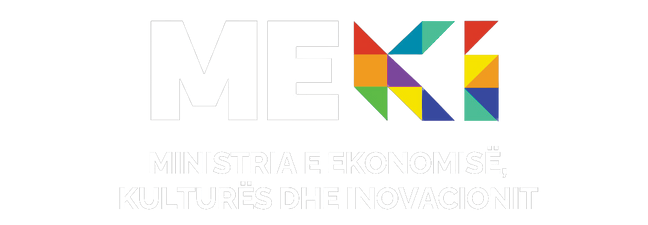 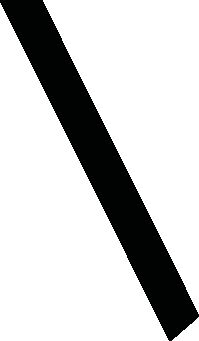 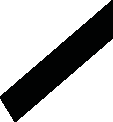 ENFORCEMENT OF COPYRIGHT IN THE DIGITAL ENVIRONMENT ALBANIAN PERSPECTIVE
Borana Ajazi
Director of Copyright Directorate
Ministry of Economy, Culture and Innovation
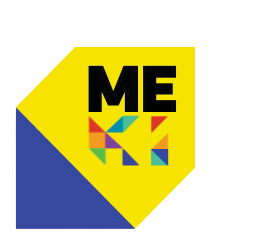 COPYRIGHT IN ALBANIA
MINISTRY OF ECONOMY, CULTURE AND INNOVATION
ECONOMY
INNOVATION
CULTURE
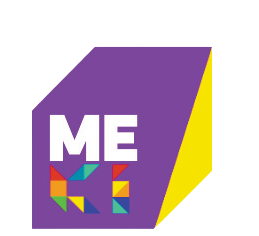 COPYRIGHT
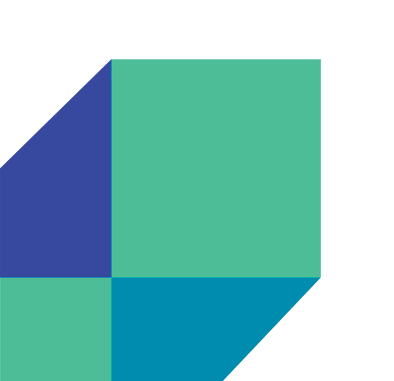 POLICY INSTITUTION
MONITORS THE ACTIVITY OF CMO
AWARENESS RAISING
THE CURRENT SITUATION ON
ONLINE ENFORCEMENT OF COPYRIGHT

No legal framework regulating the issues of online environment and copyright
No structures with the authority to enforce
copyright online and impose obligations on digital services
No data on the scale of copyright infringement of in the digital environment and the its potential impact on creative industries.
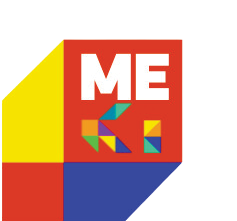 THE RESPONSE OF THE GOVERNMENT
Legal Framework – Proposal for amendments to the National Copyright Law:
Adapt exceptions and limitations to the digital and cross-border environment: introduce mandatory exceptions or limitations for: use of works and other subject matter in digital and cross-border teaching activities and preservation of cultural heritage
Improve licensing practices and ensure wider access to content:
a framework for the use, by cultural heritage institutions, of out- of-commerce works, measures to facilitate collective licensing, access to and availability of audiovisual works
on video-on-demand platforms and a provision on works of visual art in the public domain
Achieve a well-functioning marketplace for copyright:
introduce a related right for press publishers for the online use of press publications and allows them to receive a share of the compensation due for uses of third-party works,

Introduce provisions that impose obligations to online platforms (art 17 of the Digital Service Market EU Directive and possibly art 9, 10 and 13 of the Digital Service Act EU Regulation 2022/2065)
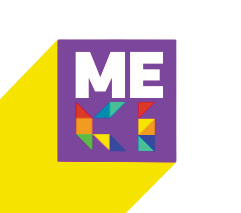 THE RESPONSE OF THE GOVERNMENT
Copyright Directorate, is a policy public institution, is under the
PROPOSAL/IDEA
GENERAL DIRECTORATE
Legal Framework – Proposal for amendment to the National Copyright Law:
Ministry of Economy, Culture and Innovation and in its current organisation, cannot	enforce copyright online.
CURRENT
DIRECTOR
POLICY AND
ENFORCEMENT DIRECTORATE
AWARENESS DIRECTORATE
Policy
CMOS
COPYRIGHT
CMOs
MONITORING SECTOR
REGISTRATION SECTOR
Awareness/Education
Copyright Online
ENFORCEMENT OF COPYRIGHT ONLINE
Its an online tool – Through the Governmental Digital Platform “e-Albania”

The proceedings are launched only after a complaint has been made by the right holders.Where an actual infringement of the copyright law is attested, Copyright Directorate may adopt different measures depending on the location of the server hosting the content.
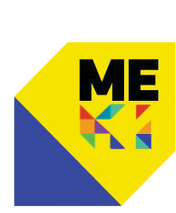 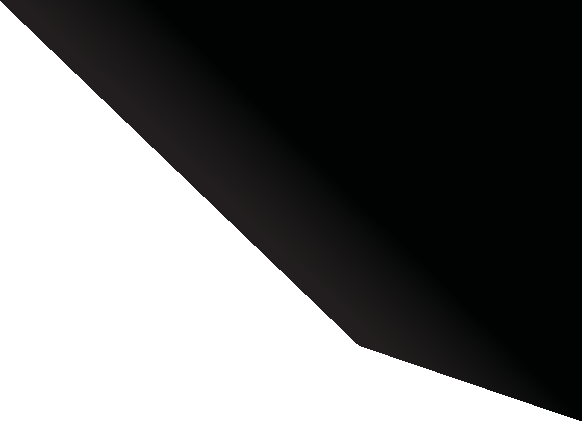 10 days
FROM RIGHTHOLDER OR AUTHOR
REQUEST TO COPYRIGHT DIRECTORATE
(THROUGH E-ALBANIA)
Remove the content
Get authorization 
Reply 
No answer/action
10 days
SEND NOTIFICATION TO THE OPERATOR
SERVER LOCATED IN ALBANIA: ORDER TO THE ALBANIAN HOSTING PROVIDER TO REMOVE THE ILLEGAL CONTENT
Dismissal                       Order to remove 
        of the case                         the content
CD’S DECISION
2 days
SERVER LOCATED  ABROAD: ORDER TO ALBANIAN MERE CONDUIT PROVIDERS TO DISABLE ACCESS TO THE WEBSITE IN ALBANIA
SERVER LOCATED IN ALBANIA: 
FINE
COPYRIGHT LAW AND JUDGES
As all MEKI/Copyright Directorate’s decisions, regarding copyright can be challenged at the Administrative Court, because there are no specialized judges.
MEKI/Copyright Directorate’s procedure does not replace the judicial process, but it is an alternative and freezes in the event of an appeal of either party to the Court.
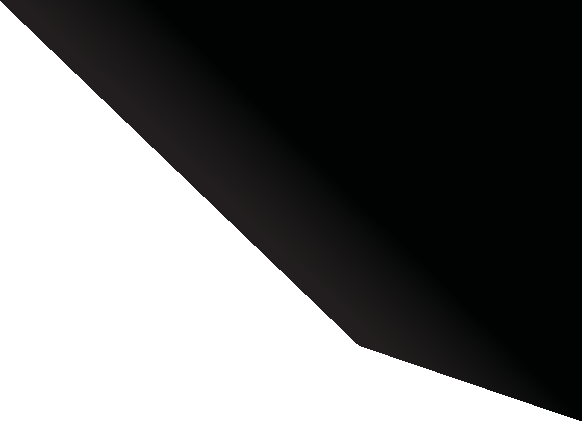 ONLINE CONTENT SHARING SERVICE PROVIDERS
REGULATING OCSSP TWO-FOLD:
Establish the legal responsibility and liability of OCSSPs for distributing copyright material Remunerate rightholders for the use of their works or other subject matter
CHALLENGES:
Albania is not part of the European Union and OCSSPs have no obligations in applying Albanian Copyright Law.
SOLUTION:
Digital Service Act (Regulation (EU) 2022/2065 of the European Parliament and of the Council of 19 October 2022 on a Single Market
For Digital Services and amending Directive 2000/31/EC (Digital Services Act))
Art 13 - obligation to appoint a legal representative in a Member State Art 9 - national judiciary authority or any authority that is
competent for the copyright sector to order any digital service
active in Albania to remove any content that is breaching the national Copyright Law
Art 10 - platforms are obliged to provide information to the
competent authorities concerning their activities and the revenues gathered in Albania.
Breach of Copyright Law by OCSSP: Financial penalties up to 3 per cent of the annual revenues collected in Albania.
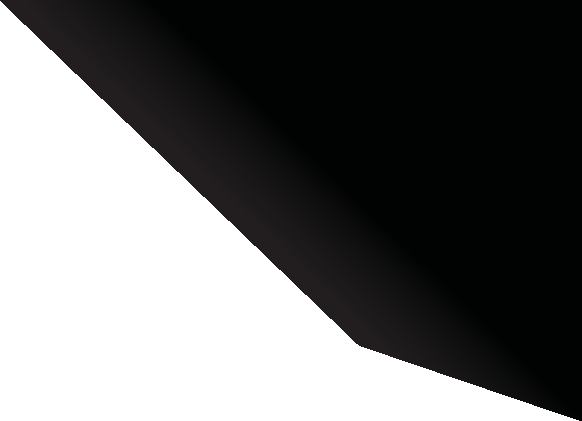 ANTI PIRACY PLAN – FUTURE CHALLENGES

COOPERATION – PRIVATE PUBLIC ACTION. AWARENESS AND EDUCATION.
CAPACITY BUILDING.
PREVENTION AND PROTECTION: DATA OF PIRACY.
ME
www.meki.gov.al
THANK YOU